Distributed SystemsCS 15-440
Networks – Part II
Lecture 3, August 27, 2023

Mohammad Hammoud
1
Today…
Last Session:
Networks- Part I: Intro

Today’s Session:
Networks- Part II
Networking Principles: Layering, Routing and Congestion Control

Announcement:
PS1 is out and due on September 03
Course Map
Applications
Programming Models
Fast & Reliable or Efficient DS
Replication & Consistency
Fault-tolerance
Communication Paradigms
Architectures
Naming
Synchronization
Correct or
Effective DS
Networks
Course Map
Applications
Programming Models
Replication & Consistency
Fault-tolerance
Communication Paradigms
Architectures
Naming
Synchronization
Networks
Outline
Networking Principles
Network Protocols

Packet Transmission

Network Layers
The Four Layers We Are Studying
Physical layer
Data-link layer
Network layer
Transport layer
Network Layer
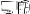 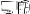 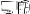 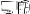 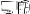 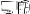 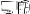 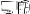 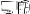 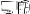 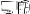 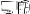 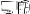 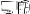 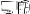 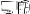 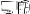 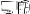 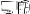 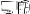 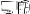 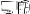 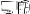 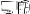 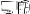 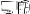 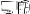 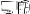 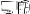 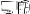 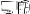 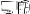 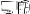 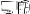 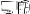 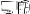 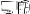 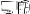 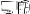 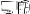 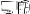 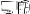 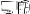 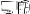 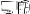 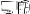 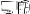 Network layer protocols perform the role of routing 
They ensure that a packet is routed from the source machine to the destination machine
Packets may traverse different LANs to reach the destination


Internet Protocol (IP) is a widely-used network layer protocol 
IP addresses are typically used to identify machines
Source
Router
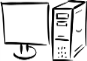 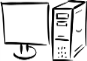 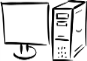 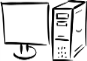 Destination
Router
A router is a device that forwards the packets between multiple networks
Routers are connected to two or more networks
Each network interface is connected to a LAN or a host
Packet travels up until the network layer on the router
Source machine
Dest machine
Router
Application
Application
Transport
Transport
Network
Network
Network
Data-link
Data-link
Data-link
A  Router
Physical
Physical
Physical
Int-1
LAN-1
LAN-3
Int-3
Int-2
LAN-2
Routing Algorithm
Packets have to be transmitted in a series of hops through the routers
The series of hops that a packet takes is known as a route

Routing algorithm is responsible for determining the routes for the transmission of packets

Challenges for designing routing algorithms in the Internet:
Performance: The traffic across different networks vary
Router failures: Routers in the Internet may fail
R2
R1
R4
S
D
R4
Routing Algorithm (Cont’d)
Routing algorithms have two activities
Determine the next-hop taken by each packet
The algorithm should be fast and efficient
Dynamically update connectivity information
Maintain the knowledge of the network by monitoring routers and traffic

The above activities are distributed throughout the network
Routing decisions are made on an hop-by-hop basis
Information about possible next-hop routers is stored locally
Information is updated periodically

Let us study a simple routing algorithm called “Distance Vector Algorithm”
Distance Vector Algorithm
Distance Vector (DV) relies on graph theory to find the best route in a given network
It uses a well-known shortest path algorithm called Bellman-Ford

Two activities for the DV routing algorithm:
Determining the best next-hop at each router
Dynamically update connectivity information at all the routers
Distance Vector Algorithm – Next-hop Determination
Each router maintains a routing table that consists of:
Destination: The destination IP of the packet
Link: The outgoing link on which the packet should be forwarded
Cost: The distance between the router and the destination
E.g., Cost can be estimated as the delay for the packet to reach the destination

Router looks up the table to determine the best next-hop
Hosts or local networks
Routers
Routing table at a router A
To
Link
Cost
A
local
0
E
A
B
4
1
B
1
1
C
1
2
D
3
1
2
3
Links
E
1
2
D
C
Routings from A
Routings from B
Routings from C
Routings from D
Routings from E
To
Link
Cost
To
Link
Cost
To
Link
Cost
To
Link
Cost
To
Link
Cost
A
local
0
A
1
1
A
2
2
A
3
1
A
4
2
B
1
1
B
local
0
B
2
1
B
3
2
B
4
1
C
1
2
C
2
1
C
local
0
C
6
2
C
5
1
D
3
1
D
1
2
D
5
2
D
local
0
D
6
1
E
1
2
E
4
1
E
5
1
E
6
1
E
local
0
Routing Tables for an Example Scenario
Links
Routers
A
B
1
2
C
3
4
5
D
E
6
Hosts or local networks
Distance Vector Algorithm – Updating the Connectivity Information
Connectivity is updated by exchanging routing tables

Router Information Protocol (RIP) is used for sending update messages
Send a routing table to neighboring routers
Periodically, or when local table changes
When a neighbor’s routing table is received:
Pseudocode for RIP
Send: Each t seconds or when Tl changes, send Tl on each non-faulty outgoing link

Receive: Whenever a routing table Tr is received on link n:
for all rows Rr in Tr {
		if (Rr.link != n) {
			Rr.cost = Rr.cost + 1; // Update cost
			Rr.link = n; // Update next-hop
			if (Rr.destination is not in Tl) {
				add Rr to Tl;  // add new destination to Tl
			}
			else for all rows Rl in Tl {
				if (Rr.destination = Rl.destination) {
					// Rr.cost < Rl.cost: remote node has better route
					// Rl.link = n: information is more recent
					if (Rr.cost < Rl.cost OR Rl.link = n) {
						Rl = Rr;
					}
				}
			}
		}
}
A
B
1
2
C
3
4
5
Tl at A
D
E
6
Case 1
C
2
1
Case 2
C
3
3
Case 3
Tr recvd @ A from B on  link n=1
Routing table of router B
Routing table at router A
To
Link
Cost
To
Link
Cost
1
A
1
A
local
0
0
B
local
D
3
1
[Speaker Notes: Ask:
What happens when a link is broken?
Will this surely converge even if link breaks?

How can you take care of link-quality? Say link A-B is 10Gbps Ethernet link and link A-C is 2Mbps wireless link.]
Summary: Routing over Internet
Each machine over the Internet is identified by an IP Address

Source machine transmits the packet over its local network

Intermediate routers examine the packet, and forward it to the best next-hop router

If the destination is directly attached to the local network of a router, the router forwards the packet over the respective local network

Routers exchange information to keep an up-to-date information about the network
The Four Layers We Are Studying
Physical layer
Data-link layer
Network layer
Transport layer
Transport Layer
Transport layer protocols provide end-to-end communication for applications


This is the lowest layer where messages (rather than packets) are handled


Messages are addressed to communication ports attached to the processes
Transport layer multiplexes each 
	packet received to its respective port
Destination machine
P1
P2
P3
Network layer protocol
Transport layer protocol
Simple Transport Layer Protocols
Simple transport protocols provide the following services:
Multiplexing Service

Connection-less Communication: The sender and receiver processes do not initiate a connection before sending the message
Each message is encapsulated in a packet (also called as datagram)
Messages at the receiver can be in different order than the one sent by the sender
E.g., User Datagram Protocol (UDP)
Advanced Transport Layer Protocols
Advanced transport layer protocols typically provide more services than simple multiplexing

Transmission Control Protocol (TCP) is a widely-used protocol that provides three additional services:
Connection-oriented Communication
Reliability
Congestion Control
1. Connection-Oriented Communication
Sender and receiver will handshake before sending the messages
Handshake helps to set-up connection parameters, and to allocate resources at destination to receive packets

Destination provides in-order delivery of messages to the intended process
Destination will buffer the packets until previous packets are received
It will then deliver packets to the process in the order that the sender had used
Destination machine
Source machine
Shall I send?
P1
P1
P2
P1
P3
P3
OK. Start sending
TCP protocol
TCP protocol
2. Reliability
Packets may be lost in the network due to buffer overflows at the router or transmission error(s)

In TCP, destination sends an ACK to the sender
If ACK is not received at the sender, the sender will infer a packet error, and retransmit the packet
3. Congestion Control
The capacity of a network is limited by the individual communication links and routers
Limited buffer space and link-bandwidth

What happens if a source transmits packets at a rate that is greater than the capacity of the network?
Packets drop at intermediate routers
Corresponding ACKs will NOT be received at the source
The source retransmits
More packets build-up on the router queue
The network collapses
3. Congestion Control (Cont’d)
To avoid congestion, two functionalities can be adopted
Detect congestion at routers
If a router expects a buffer overflow, it typically follows one of two strategies:
It drops packets and lets sources regulate upon observing packet losses
It sends an “Explicit Congestion Notification (ECN)” packet to sources

Regulate input at sources
If the TCP-sender concludes congestion (e.g., it receives an ECN packet), then it reduces its sending rate
[Speaker Notes: What is the best layer for congestion control?
Do you know any other protocol similar to TCP that is widely used?
When/where is congestion control important, where is it not?]
Recap: Introduction to Networking – Learning Objectives
You will identify how computers over the Internet communicate

Specifically, after the two lectures in networking you will be able to:
Identify different types of networks

Describe networking principles such as layering, encapsulation, and packet-switching

Examine how packets are routed and how congestion is controlled

Analyze scalability, reliability, and fault-tolerance over the Internet
Next Class…
Remote Procedure Calls- Part I